Production Officer (night shift)
Avipro Co. Ltd company of the Eclosia Group, is a pioneer in the poultry sector in Mauritius. Its main activities are breeding and production, grouped respectively under the Farming and Processing entities.
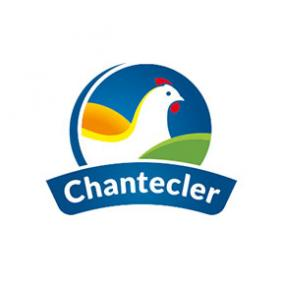 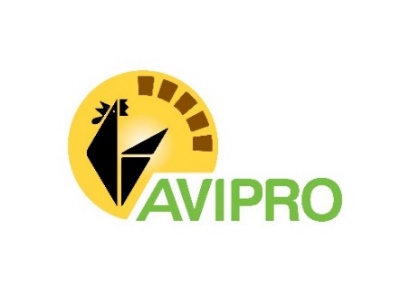 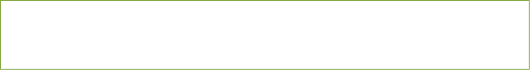 WE ARE RECRUITING
Main duties and responsibilities
Profile
Degree in Food Science/Operations/ Production Management.
Reliable & dynamic with a positive attitude.
Health & Safety and Quality conscious.
Be able to work odd hours, on Sundays and Public Holidays if needed.
Meticulous and well organised.
Team player, trustworthy and strong leadership skills.
Good mastery of MS Office.
At least 5 years work experience in a similar position would be an advantage.
Promoter for animal welfare.
Reporting to the Production Manager, you will plan, lead, organise and control production in the secondary sections in order to meet production/organisational targets.

Constantly present on the production floor you will drive and manage production lines so as to achieve production targets while optimizing available resources including the human resources within your production team.

You will ensure agreed decisions are implemented optimally to maximise company interests.

You will calculate and monitor productivity index for the sections within your department.

You will ensure that ISO & HACCP, as well as internal procedures are rigorously respected.
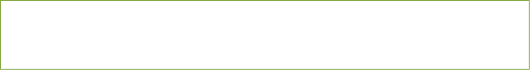 Interested candidates should forward their resume by latest 16th May 2025 to  Avipro Co. Ltd – Processing Plant, Pont-Fer, Phoenix | Tel: 6863094| Email : hrprocessing.avipro@eclosia.com
Only the best candidates will be called for an interview.
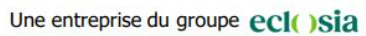